WATER SAFETY
Nothing like a relaxing beach trip on a hot day
We Want It to be SAFE!
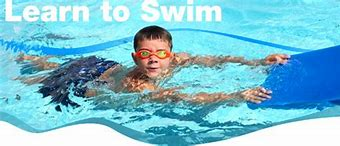 Remember the Sunscreen
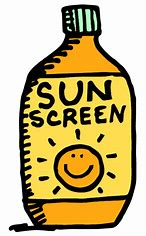 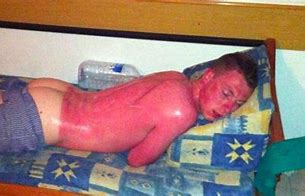 Don’t Swim Alone
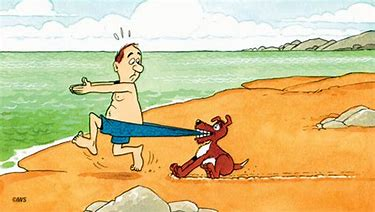 Have a Swim Buddy
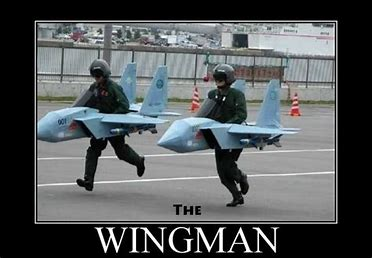 No Horseplay Around the Water
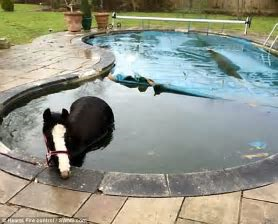 Swim in Designated Areas
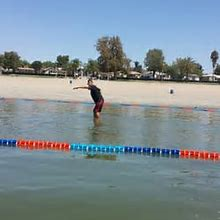 Swim Where a Lifeguard is On Duty
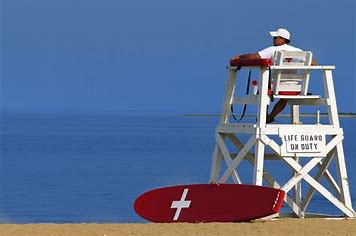 It’s Safer!
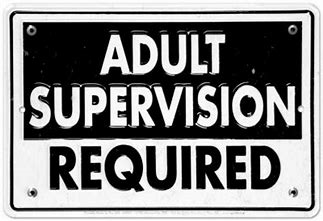 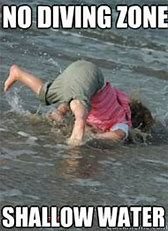 If you don’t KNOW, jump in feet first
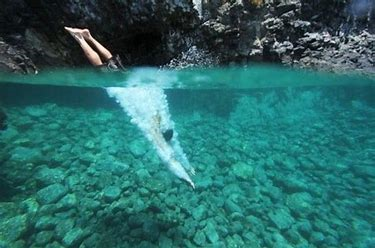 Remember
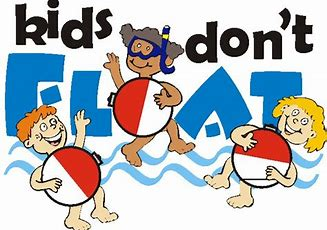 Not for flotation
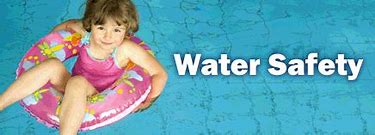 Non-swimmers
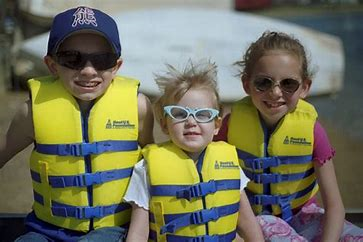 Remove Pool Toys
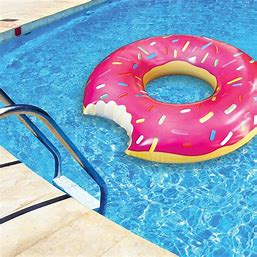 Time to go to the house……….
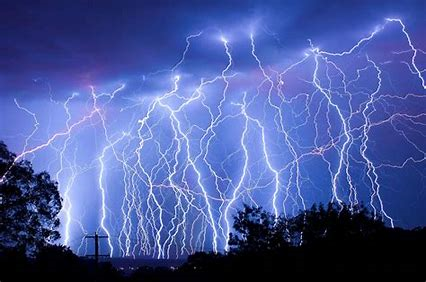 Respect High Surf Warnings
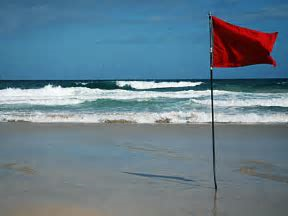 Rip Currents are an Ocean Hazard
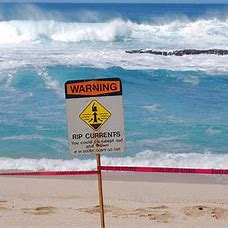 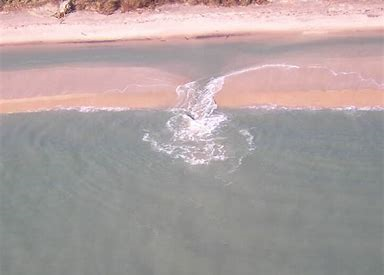 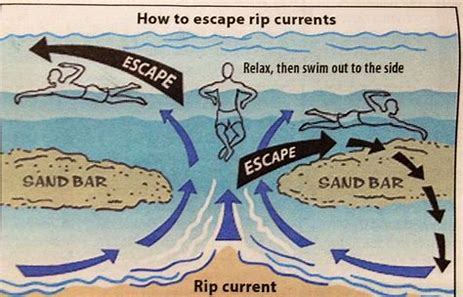 Be Careful Around Pilings and Piers
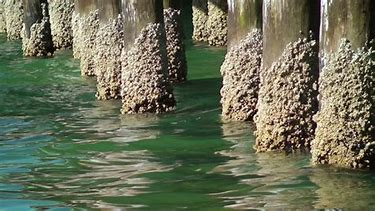 Don’t turn your back on the ocean
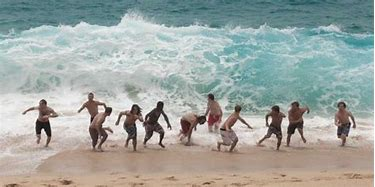